সবাইকে স্বাগতম
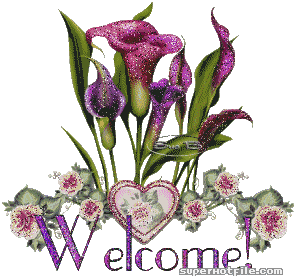 শিক্ষক পরিচিতি
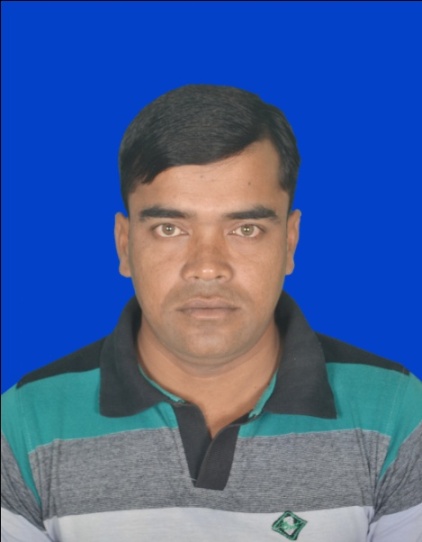 নামঃ জাকির হোসেন
পদবীঃ সহকারি শিক্ষক
প্রতিষ্ঠানঃ চরকাশিমনগর সরকারি প্রাঃ বিদ্যালয়
            বেলাব, নরসিংদী।
পাঠ পরিচিতি
বিষয়ঃ বাংলাদেশ ও বিশ্বপরিচয়
শ্রেণিঃ পঞ্চম
পাঠ্যাংশঃ বাংলাদেশের কয়েকটি ক্ষুদ্র জাতিসত্তা ও                              তাদের সংস্কৃতি     
বিশেষ পাঠঃ গারো(পৃষ্ঠা নং ৯৬ ও ৯৭)
পাঠের কাঙ্খিত শিখনফল
পাঠশেষে শিক্ষার্থীরা......
১। গারো জাতিসত্তাদের অবস্থান, বাসস্থান,সমাজব্যবস্থা, ভাষা, ধর্ম, খাদ্যাভ্যাস, পোষাক ও উৎসব সর্ম্পকে বলতে ও লিখতে পারবে।
নিরাপদ পরিবেশ সৃষ্টি
নিচের ছবি গুলোর দিকে তাকাও
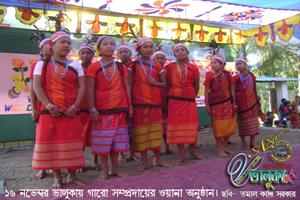 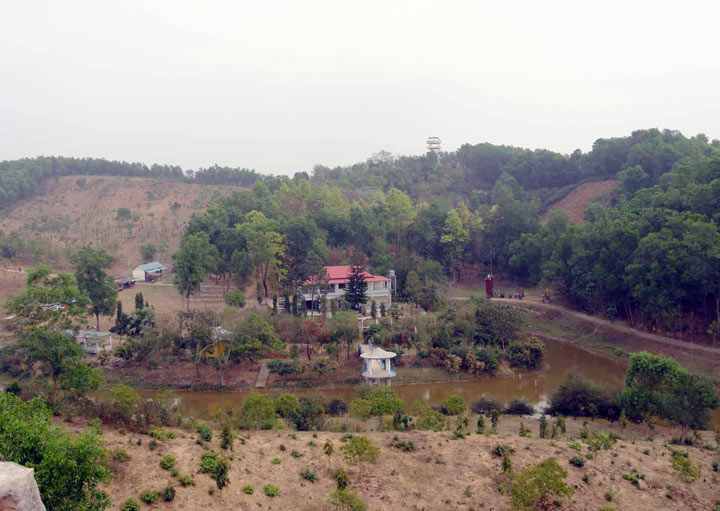 পাঠ ঘোষণা
আজকে আমরা পড়বঃ
বাংলাদেশের কয়েকটি ক্ষুদ্র জাতিসত্তা ও তাদের সংস্কৃতি  ( গারো )
উপস্থাপন
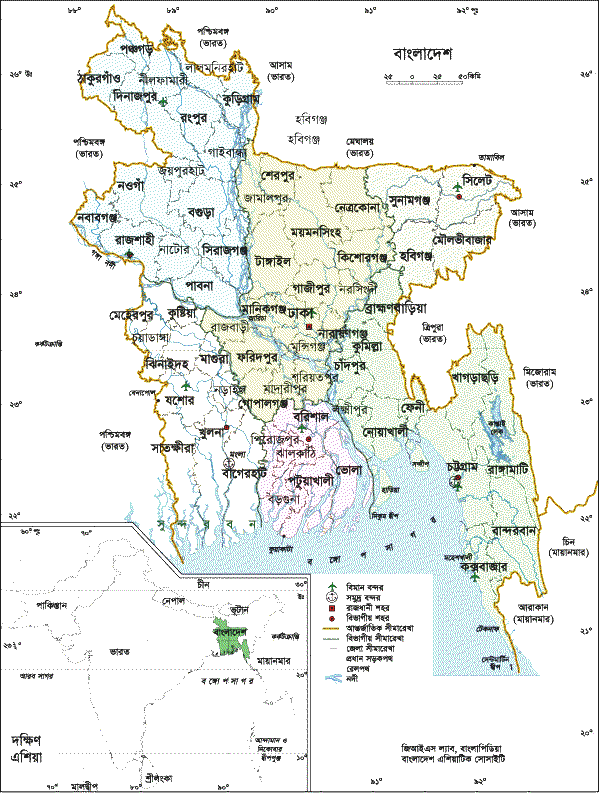 সিলেট
ময়মনসিংহ
গারো জাতিসত্তাদের বসবাসঃ
নেত্রকোণা
টাঙ্গাইল
গারো জাতিসত্তাদের বাসস্থানঃ
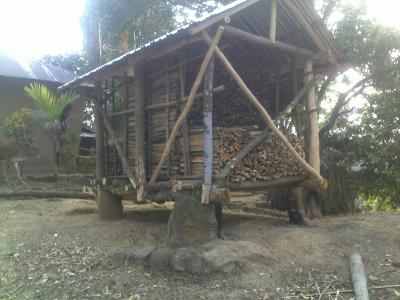 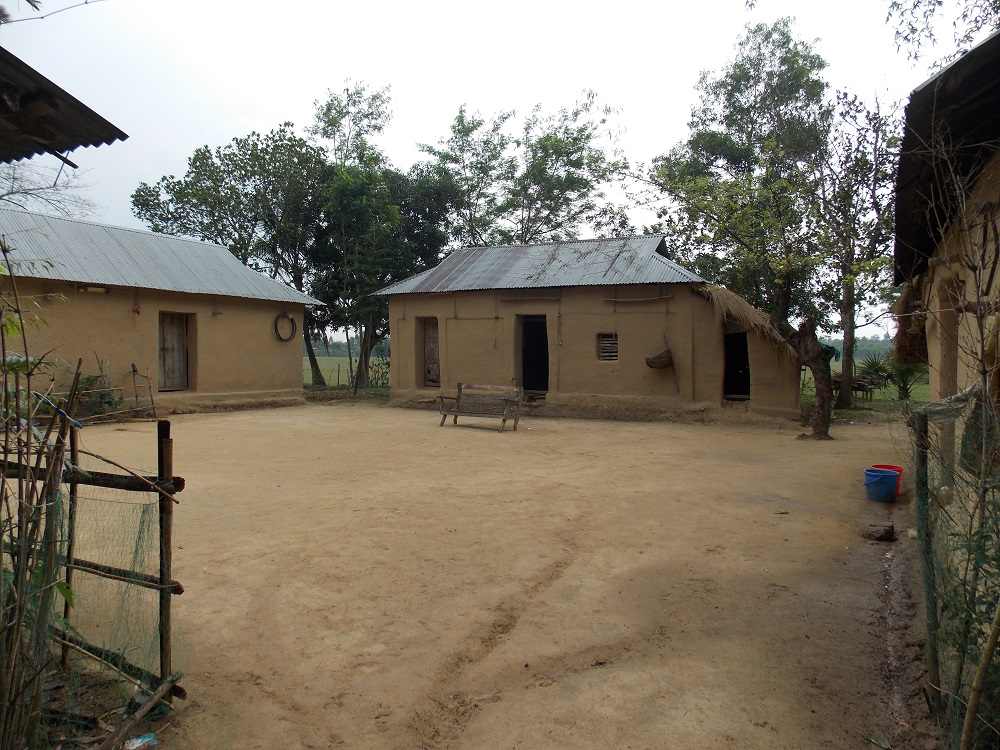 অতীতে গারোদের ঘরবাড়ি
বর্তমানে গারোদের ঘরবাড়ি
গারো জাতিসত্তাদের সমাজ ব্যবস্থা
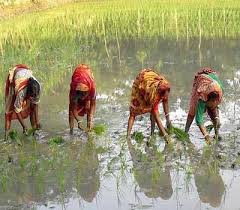 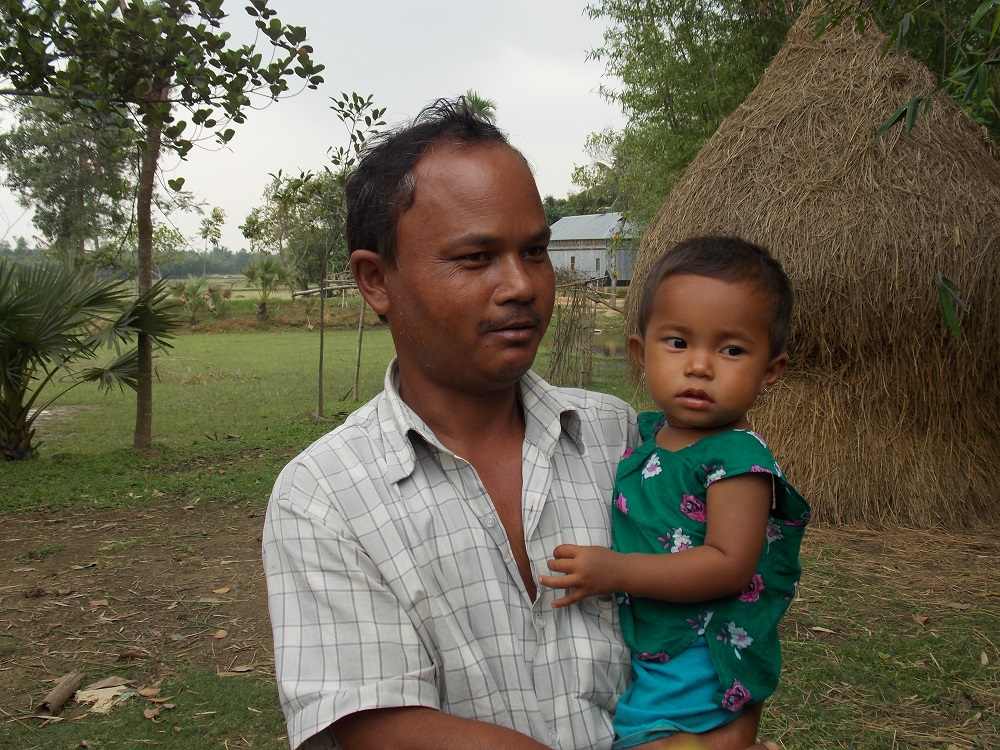 মাতৃতানন্ত্রিক পরিবার
গারো জাতিসত্তাদের  ভাষা
এসো একটি ভিডিও দেখি
গারোদের এই ভাষার নাম ‘ অবেং ’
গারো জাতিসত্তাদের  ধর্ম
সাংসারেক
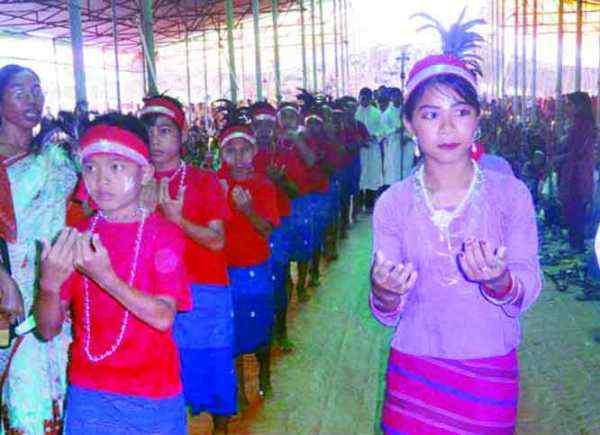 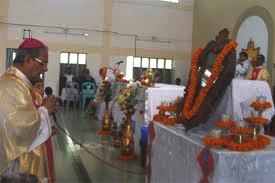 খ্রিষ্টান
গারো জাতিসত্তাদের  খাদ্যাভ্যাস
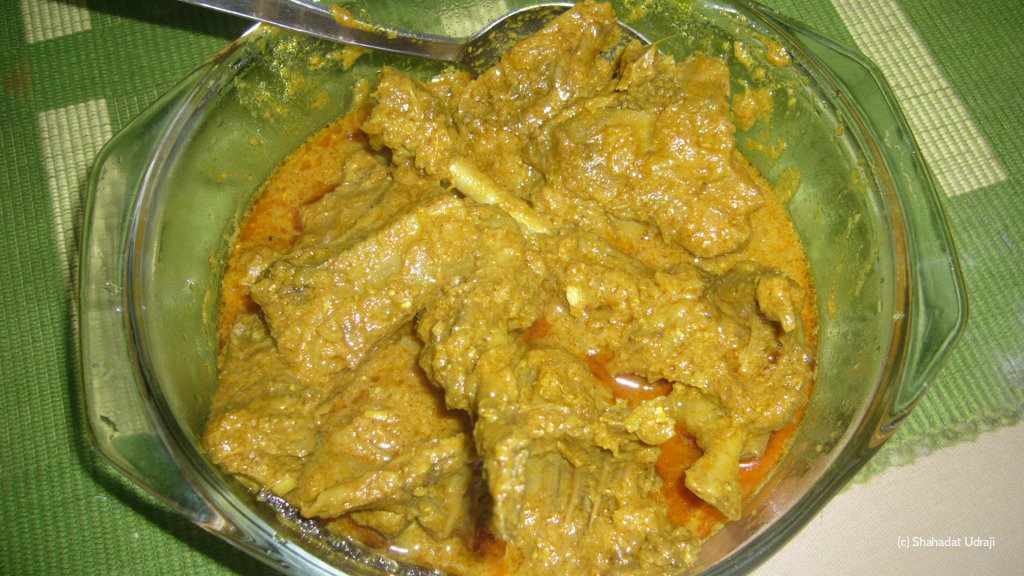 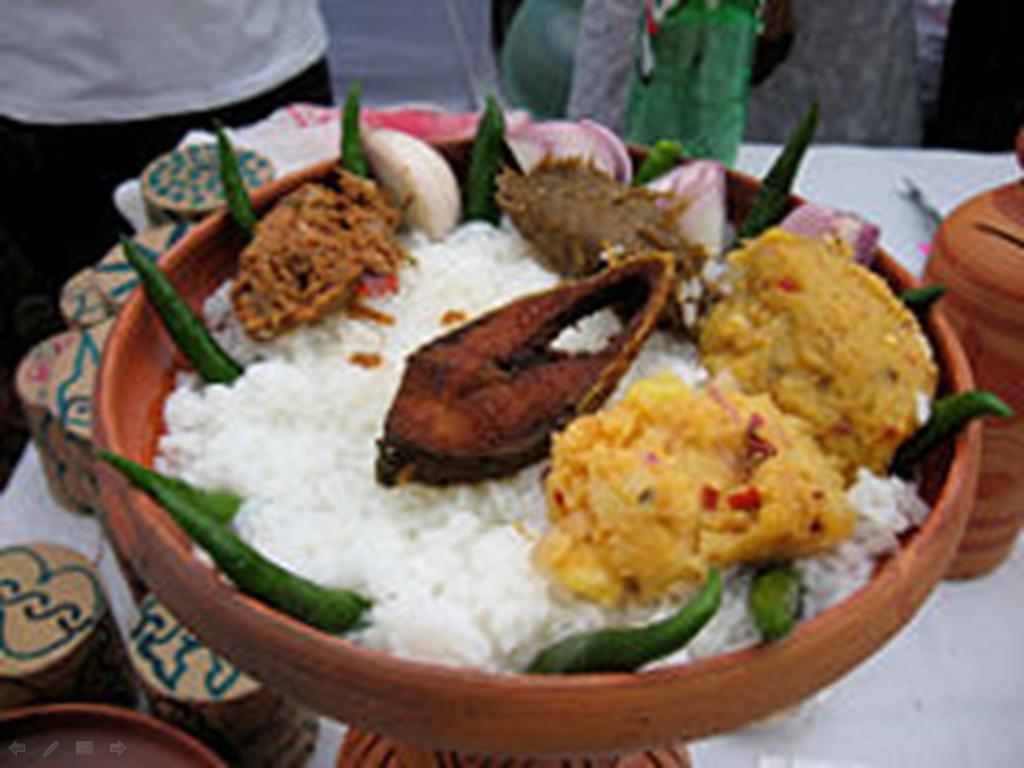 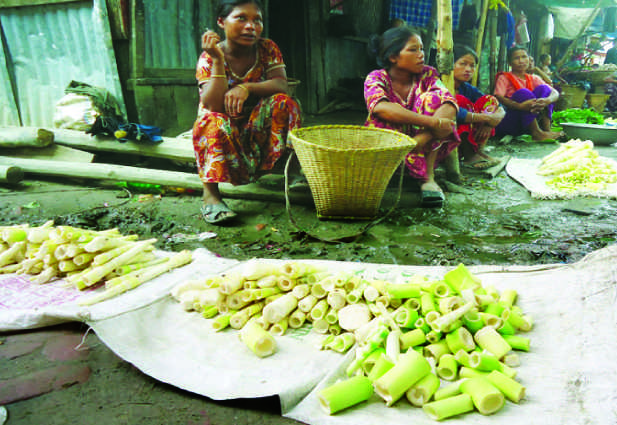 স্বাভাবিক খাবার
ঐতিহ্যবাহী খাবার
গারো জাতিসত্তাদের  পোষাক
গারো নারীদেরপোষাক
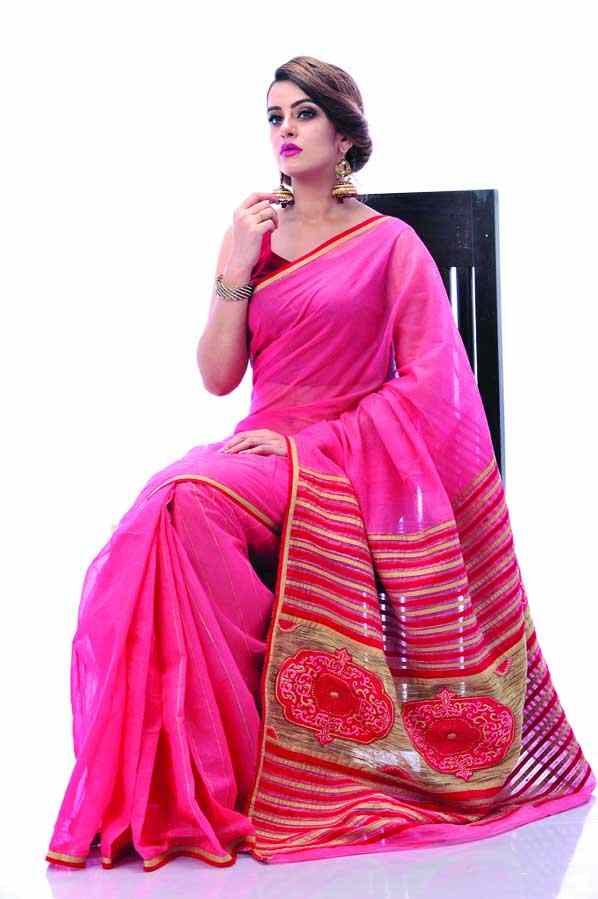 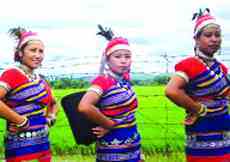 আনফেং
দকবান্দা বা দকশাড়ী
গারো পুরুষদের পোষাক
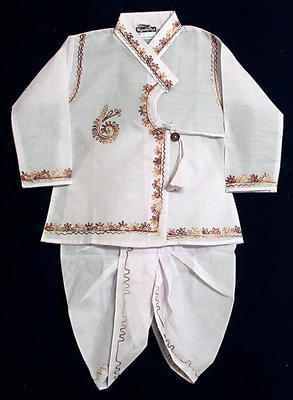 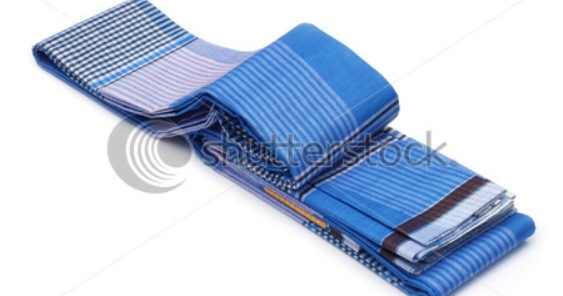 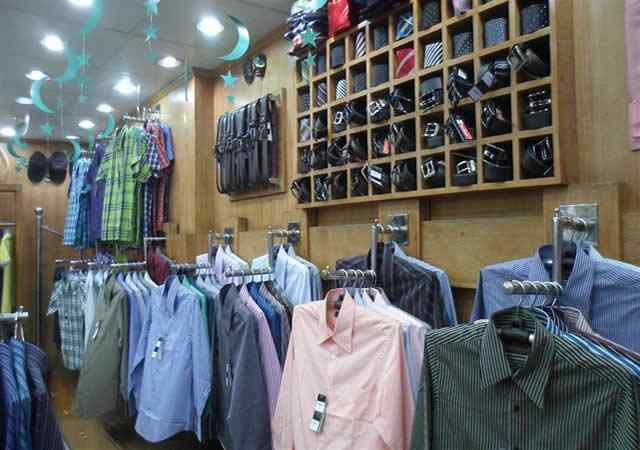 শার্ট
লুঙ্গি
ধুতি
গারো জাতিসত্তাদের  উৎসব
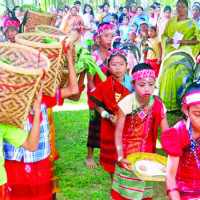 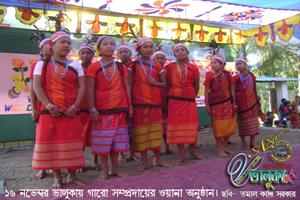 ওয়াংগালা
শিক্ষার্থীদের নিরব পাঠ
মূল্যায়ন
বাম পাশের অংশের সাথে ডান পাশের অংশের মিল কর
ওয়াংগালা
গারোদের নিজস্ব ভাষা
গারো সমাজ
সমাজ
নকমান্দি
অবেং
গারোদের দুচালা বিশিষ্ট বাড়ি
মাতৃতান্ত্রিক
গারোদের  প্রধান উৎসব
দলীয় কাজ
গারোদের বাসস্থানের বর্ণনা ৫টি বাক্যে লেখ।
দল- ক
দল- খ
গারোদের খাদ্যাভ্যাস ৩টি বাক্যে লেখ।
দল- গ
গারোদের উৎসবের বর্ণনা ৩টি বাক্যে লেখ।
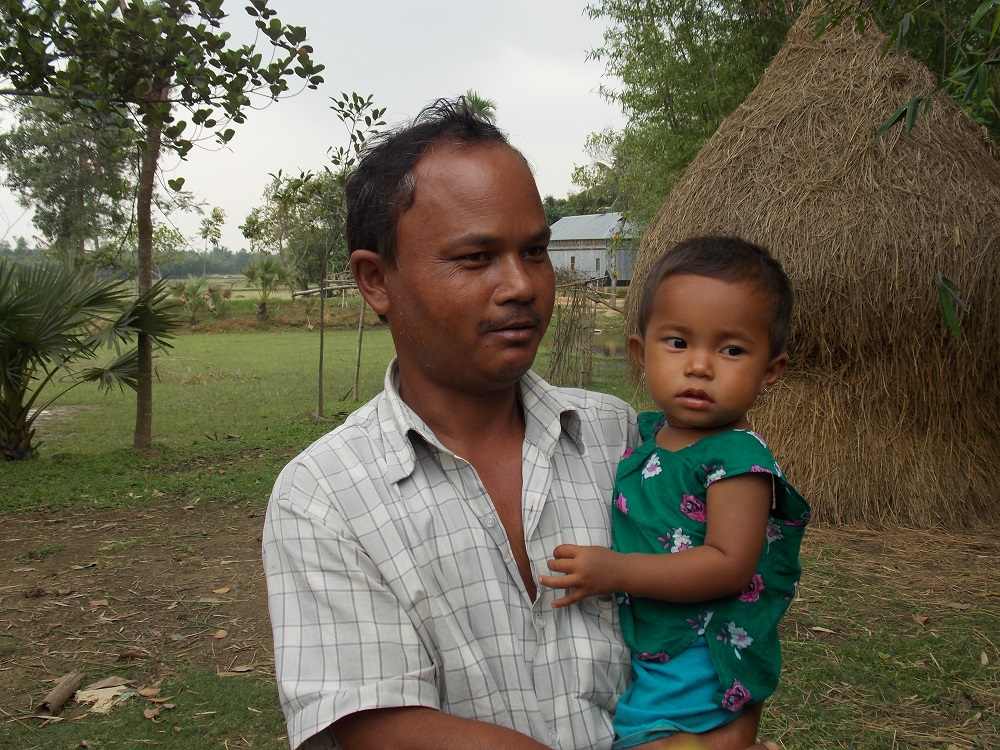 সবাই ভালো থেকো